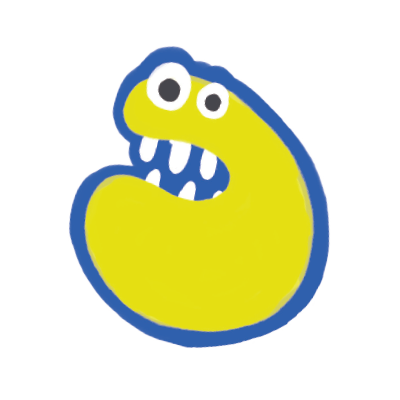 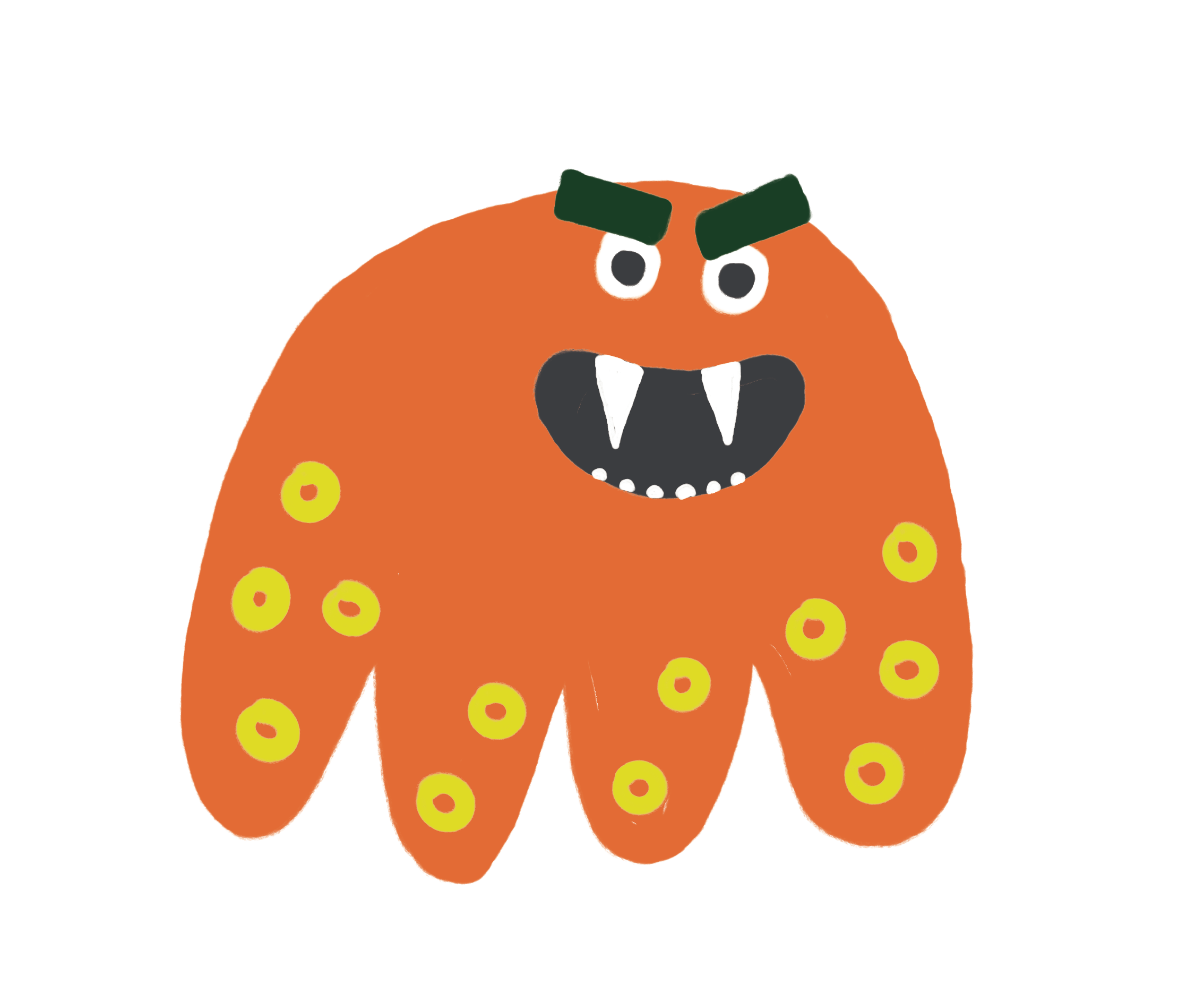 Lead Free in 1-2-3Is Lead Lurking In Your Home?
Spring 2025
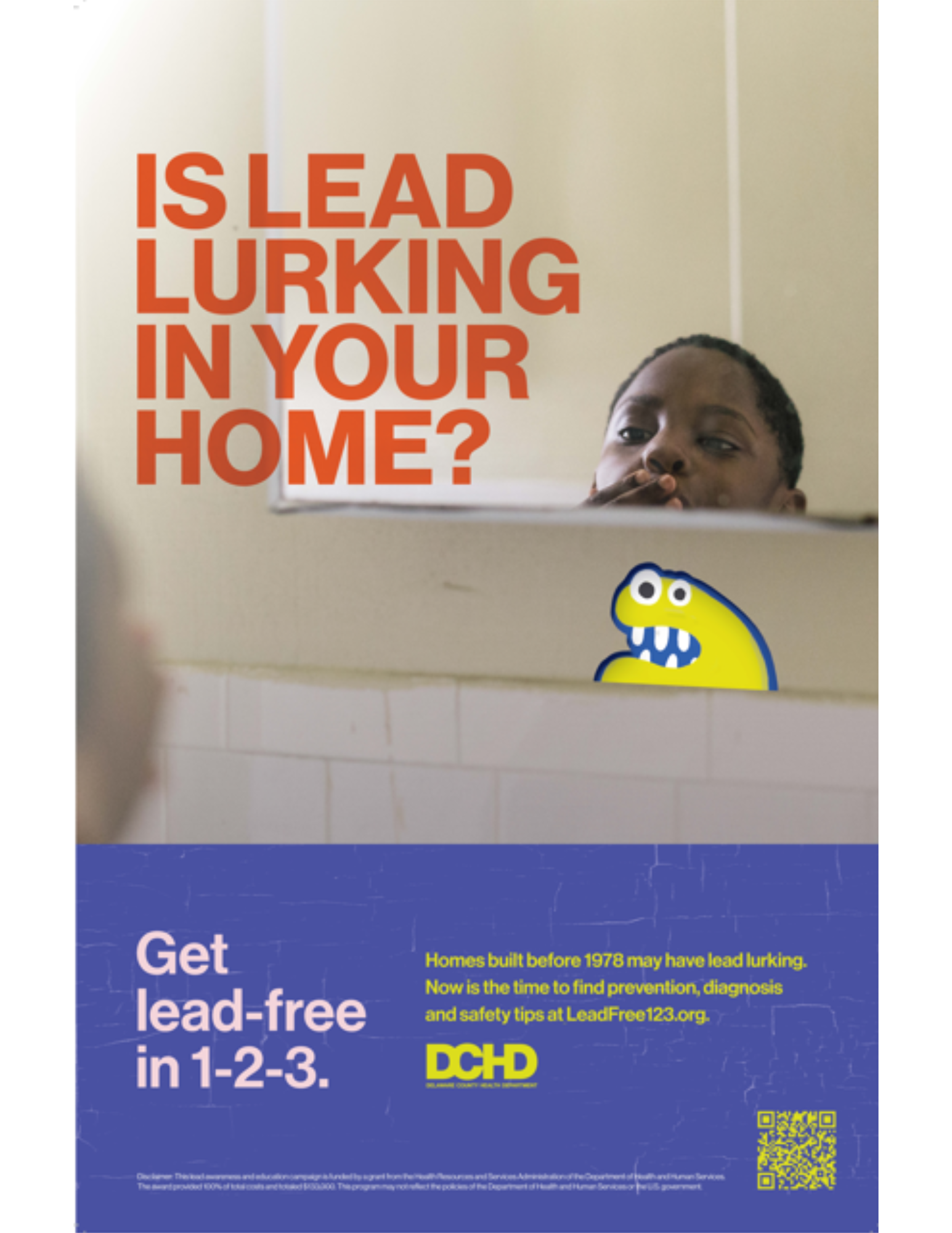 Lead Free in 1-2-3 Campaign Objective
Goal: To raise awareness, encourage testing, and reduces the prevalence of lead poisoning in Delaware County. 

The campaign theme “Is Lead Lurking In Your Home” features:
Friendly Lead Monsters 
Seriousness of effects from lead poisoning 
Reassurance that its dangers do not have to be scary if you take proper precautions.
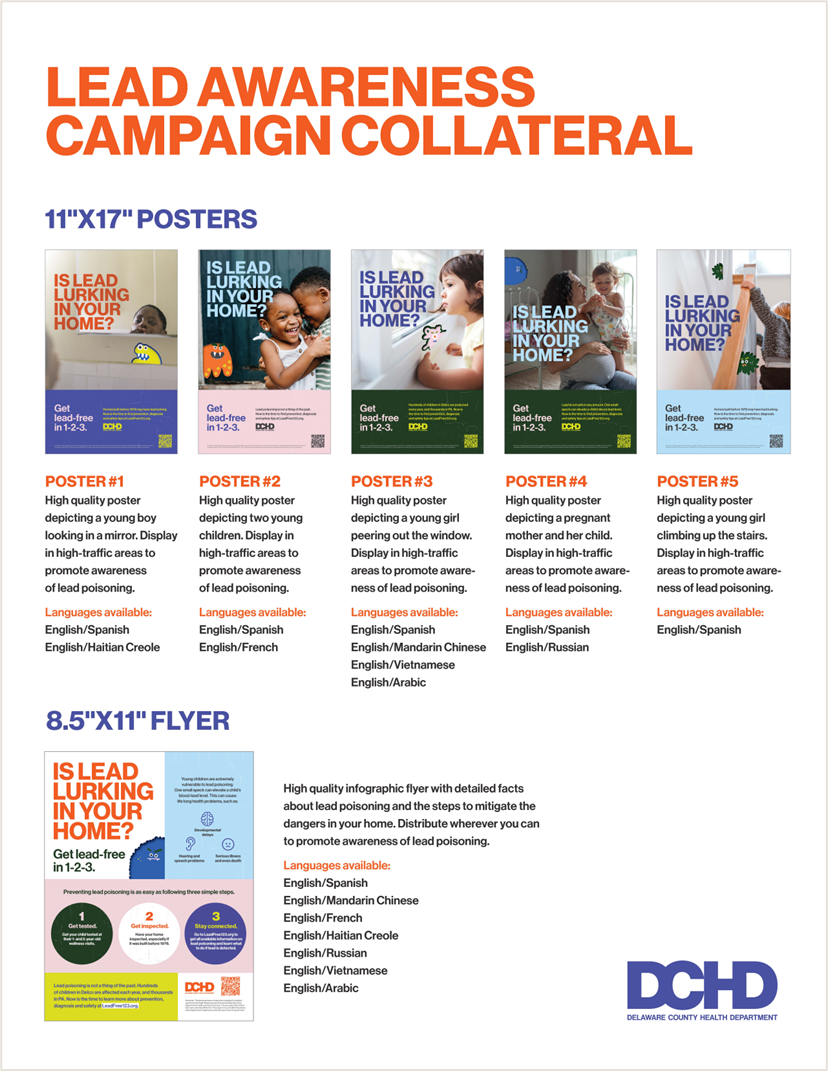 Target Audience
Specifically trying to reach: 
Families with children under age 6 
Pregnant women 
Families living in homes built before 1978 

Homes built before 1978 are likely contain lead-based paint.
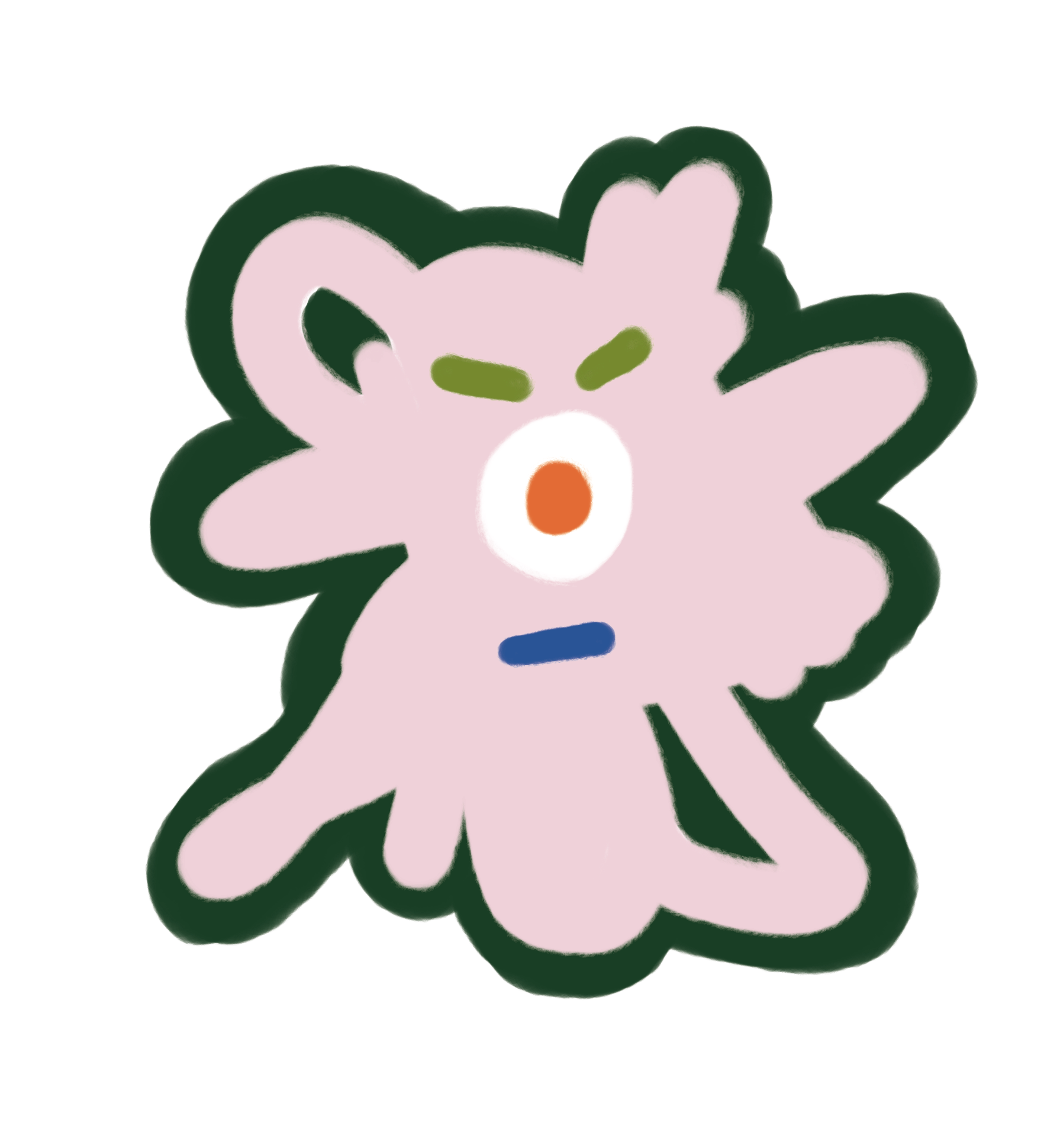 Key Messages
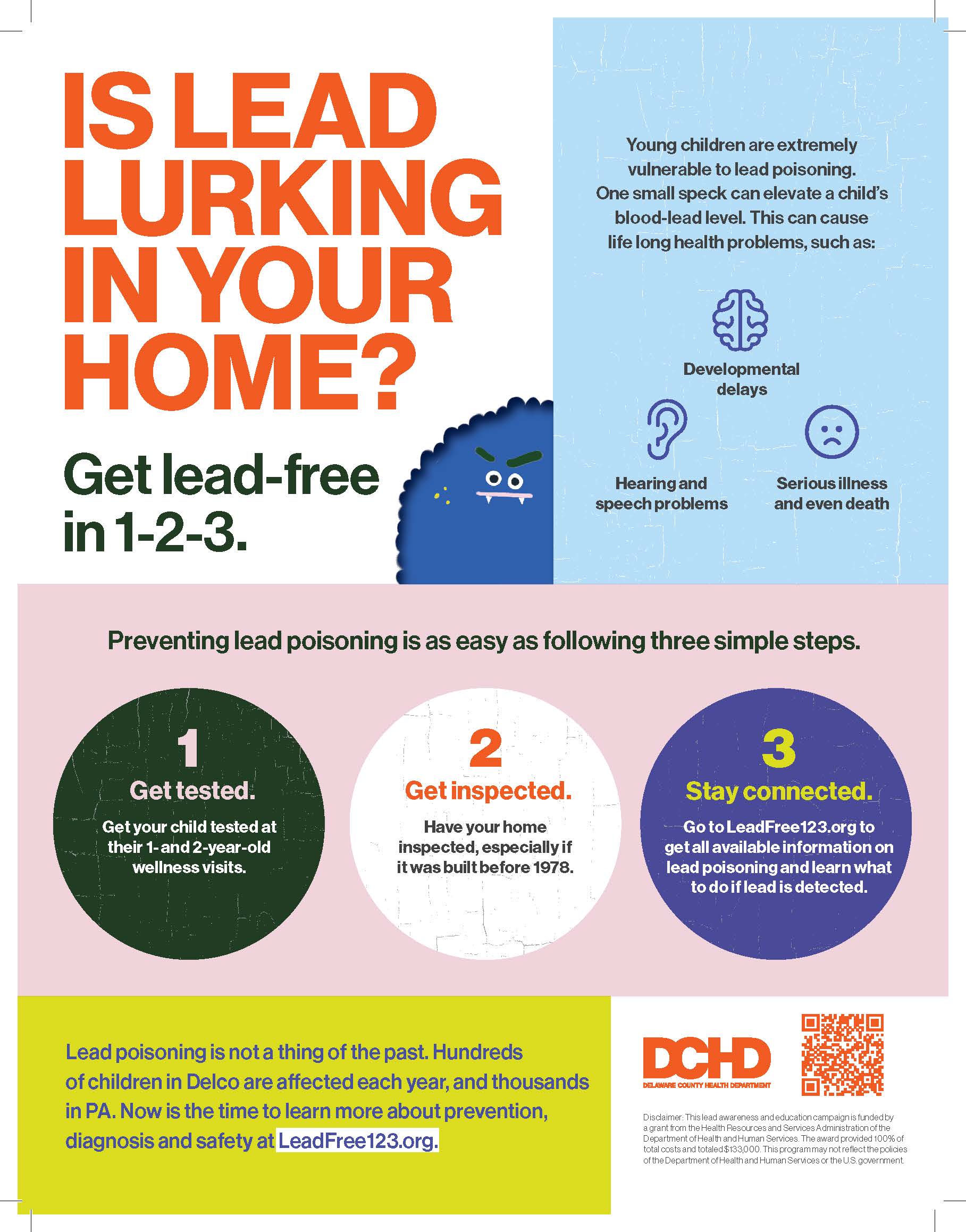 Lead poisoning doesn’t have to be scary
It seems like a lurking monster in your home, but if you follow our guidance, you can prevent lead from becoming a problem. 

Lead Poisoning isn’t a thing of the past Hundreds of children in Delco are affected each year, and thousands in PA. Now is the time to learn more about prevention, diagnosis and safety at LeadFree123.org
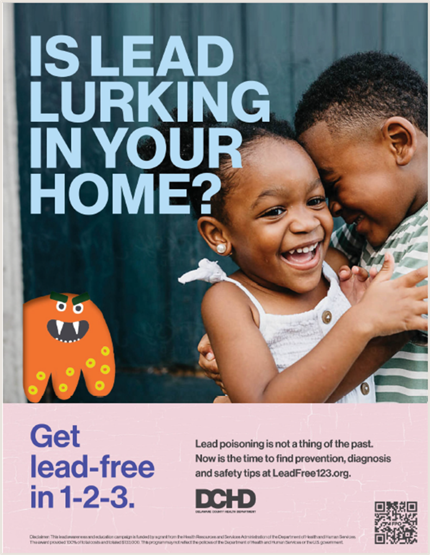 Key Messages
Young children are extremely vulnerable to lead poisoning 
One small speck can elevate a child’s blood lead level. 

Lead poisoning can cause lifelong 
health problems including:
Developmental delays
Hearing and speech problems
Serious illness and even death
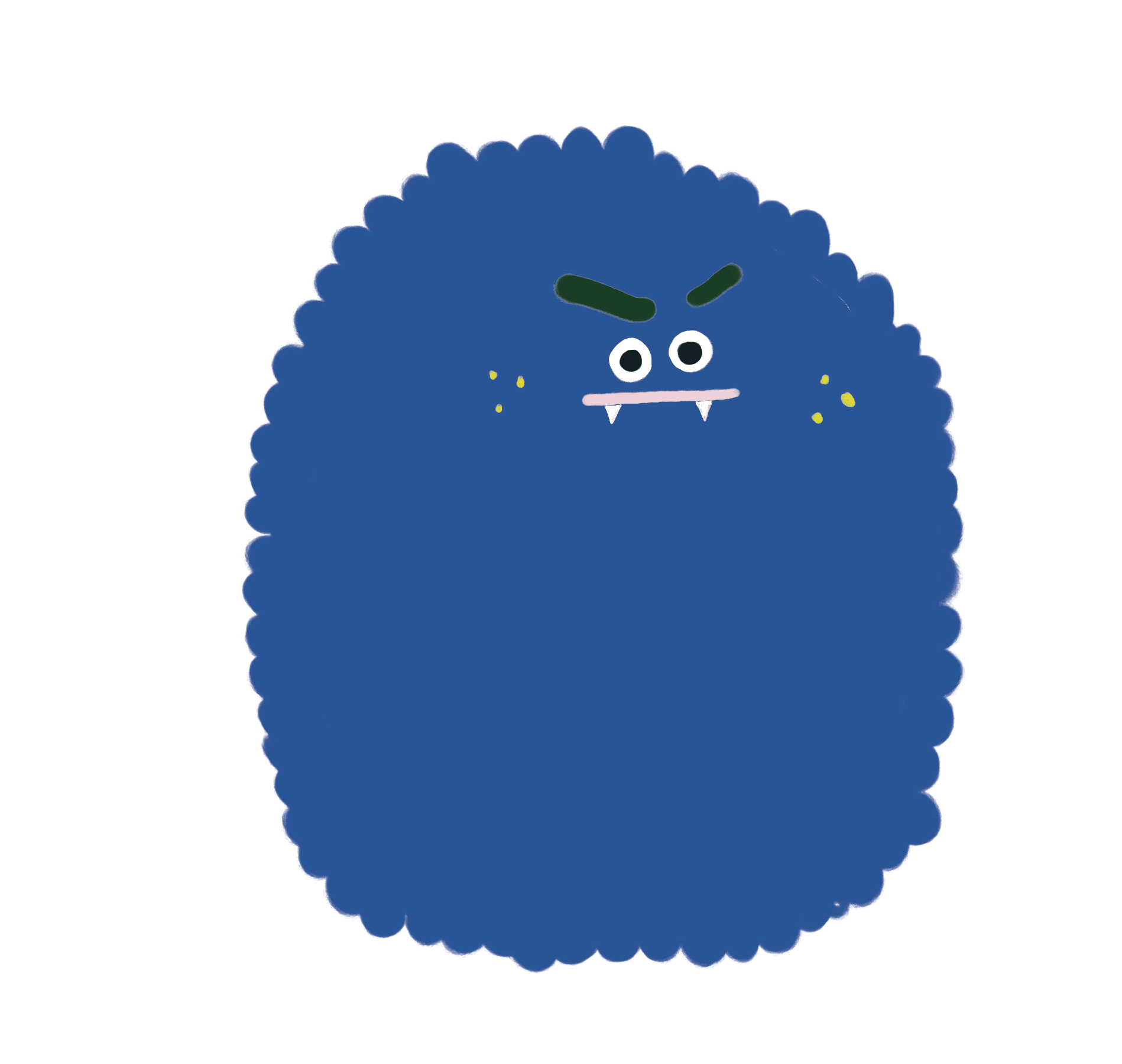 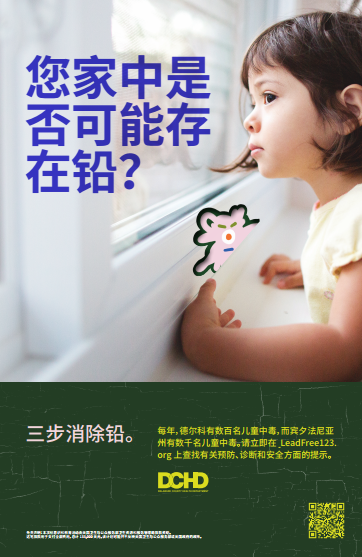 Lead Poisoning Impact
At risk:
Families in older housing (majority of homes in Delco are older)
Lower income, immigrant, Black and Hispanic communities 

Children with lead poisoning may have:
Slowed brain development
Lower IQ
Reduced attention-span
Hearing and speech problems
Child Lead Poisoning in Delco
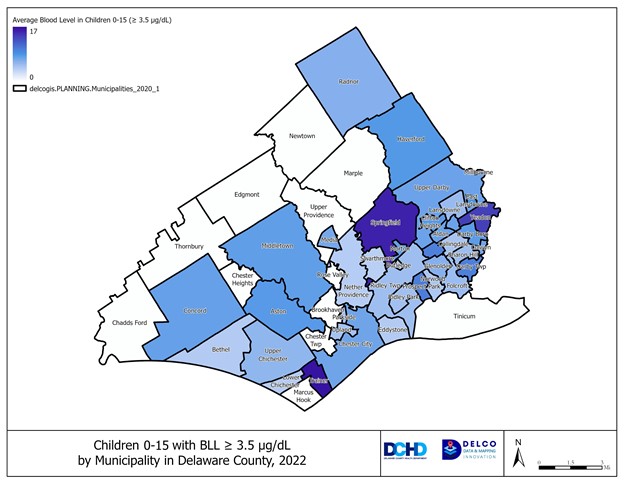 County-wide: 307 out of 9,438 tested children (~3.3%) 	
City of Chester: 33 out of 819 tested children (~4.3%)

*An elevated blood lead level is defined as one venous blood test ≥ 3.5 μg/dL, or two capillary tests ≥ 3.5 μg/dL within 12 weeks of each other

** Estimated percentages; test results for children 0-15 years of age are reportable; population estimates from the US Census are for 0-14 years of age
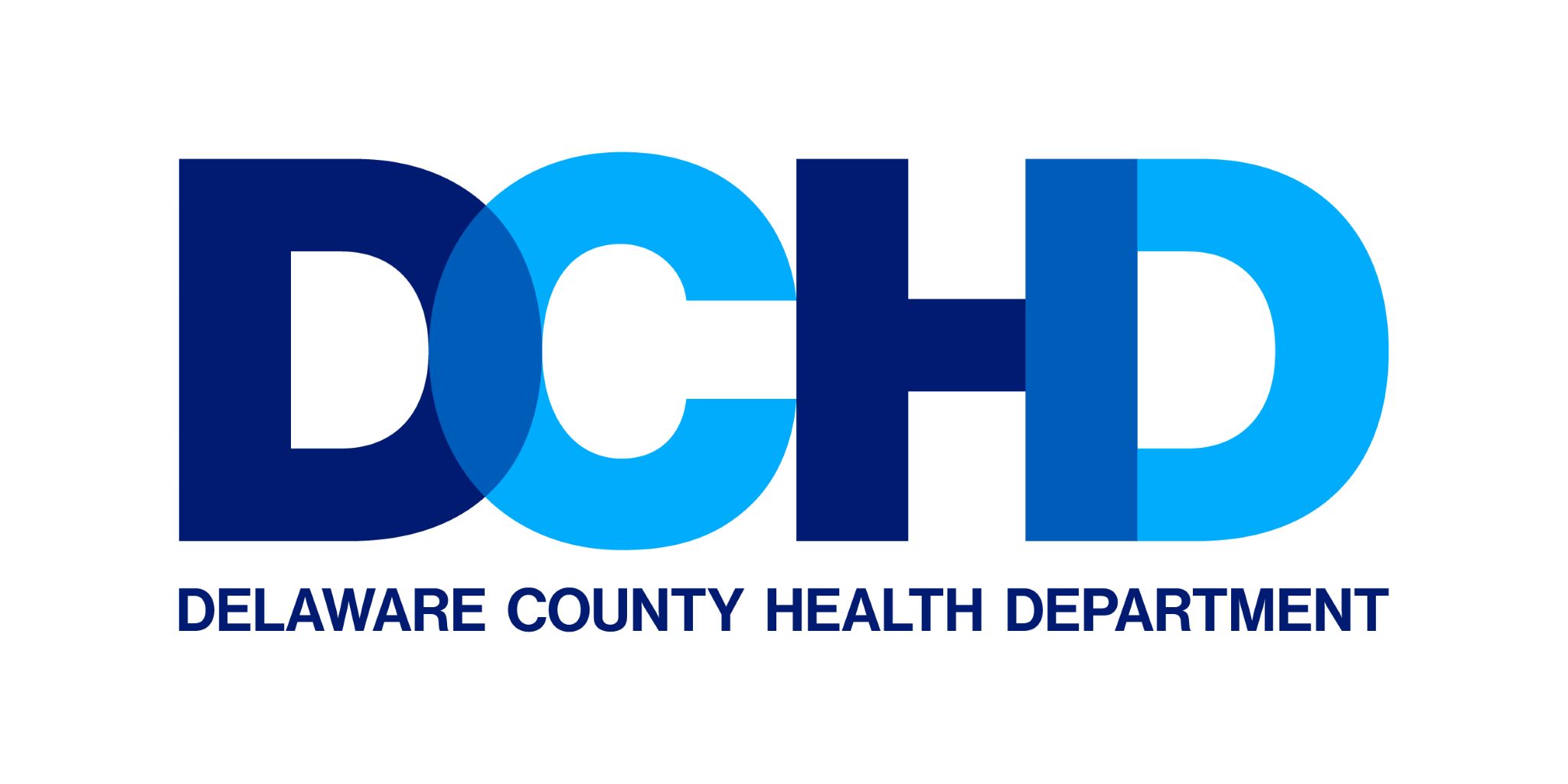 Source: Delaware County Child Lead Report, 2022
Now what? Get tested!
Talk to your child's pediatrician or primary care provider to obtain a lead test 
Capillary sample: fastest way but needs a second test within 12 weeks.
Venous sample: takes blood from the child's vein and must be analyzed at a laboratory. Most accurate.

DCHD is distributing capillary testing machines to service providers
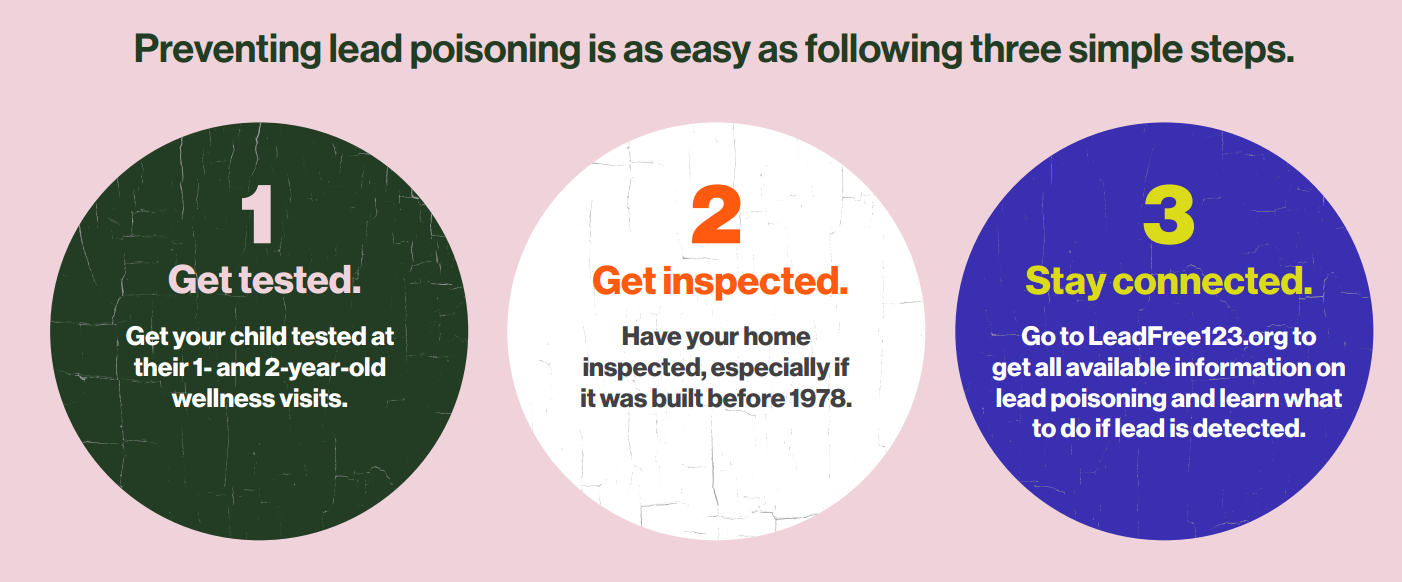 Campaign Channels
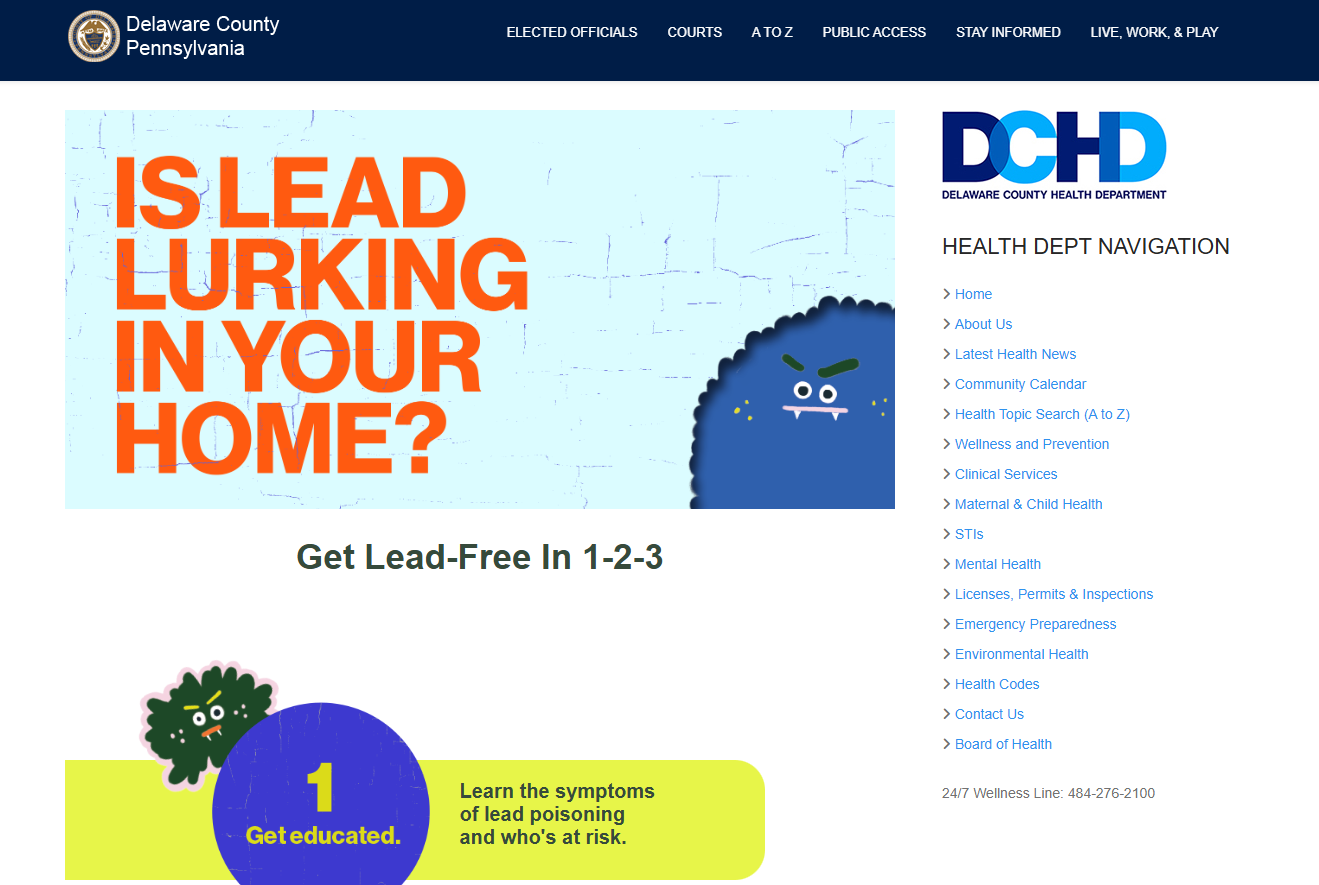 Website: Leadfree123.org 
Social media:
Paid and organic promotion
Instagram
Facebook
YouTube
Clear Channel 
Billboards 
Bus shelters
Community partner outreach
Community event outreach
Campaign Creative Assets
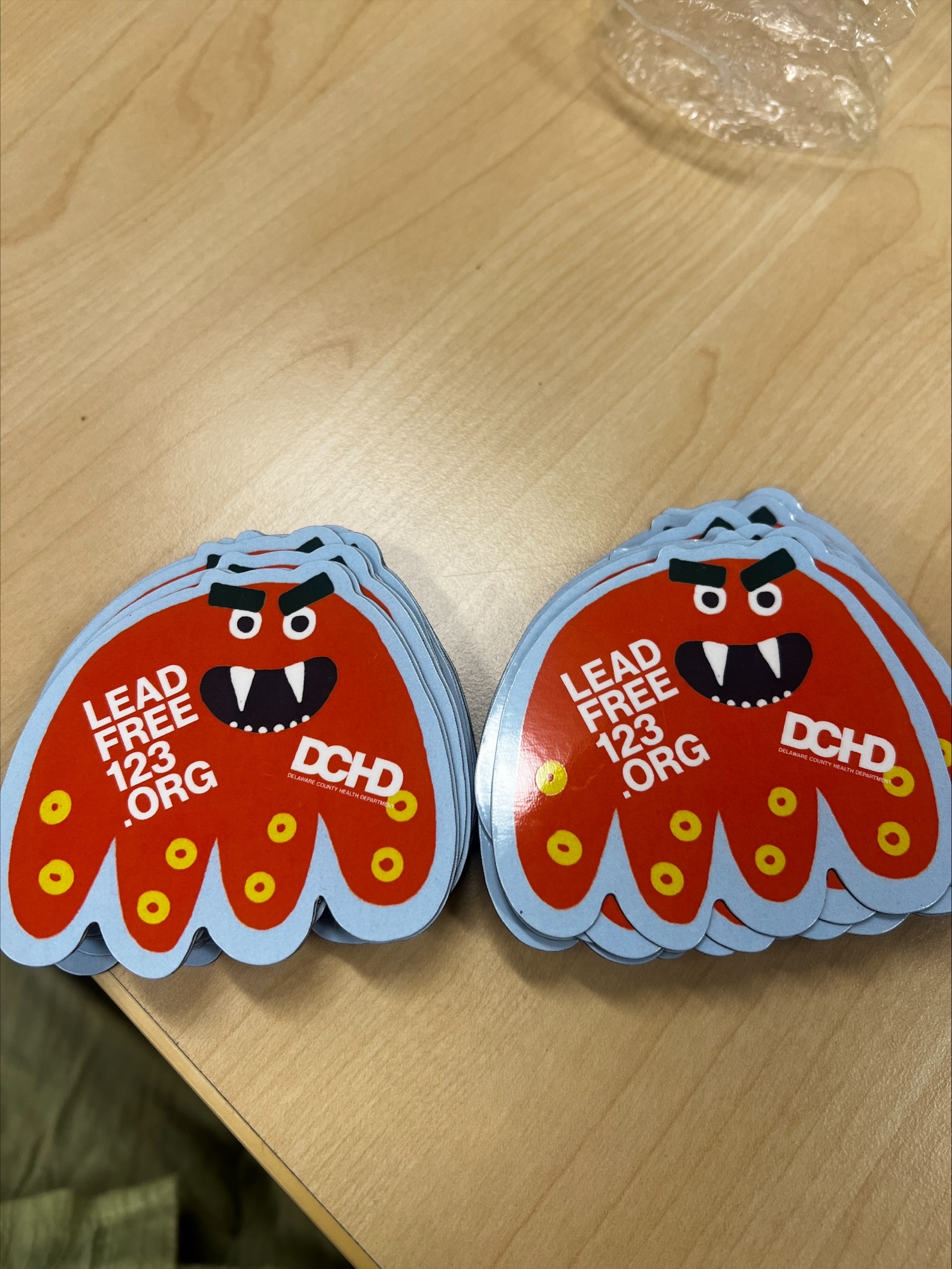 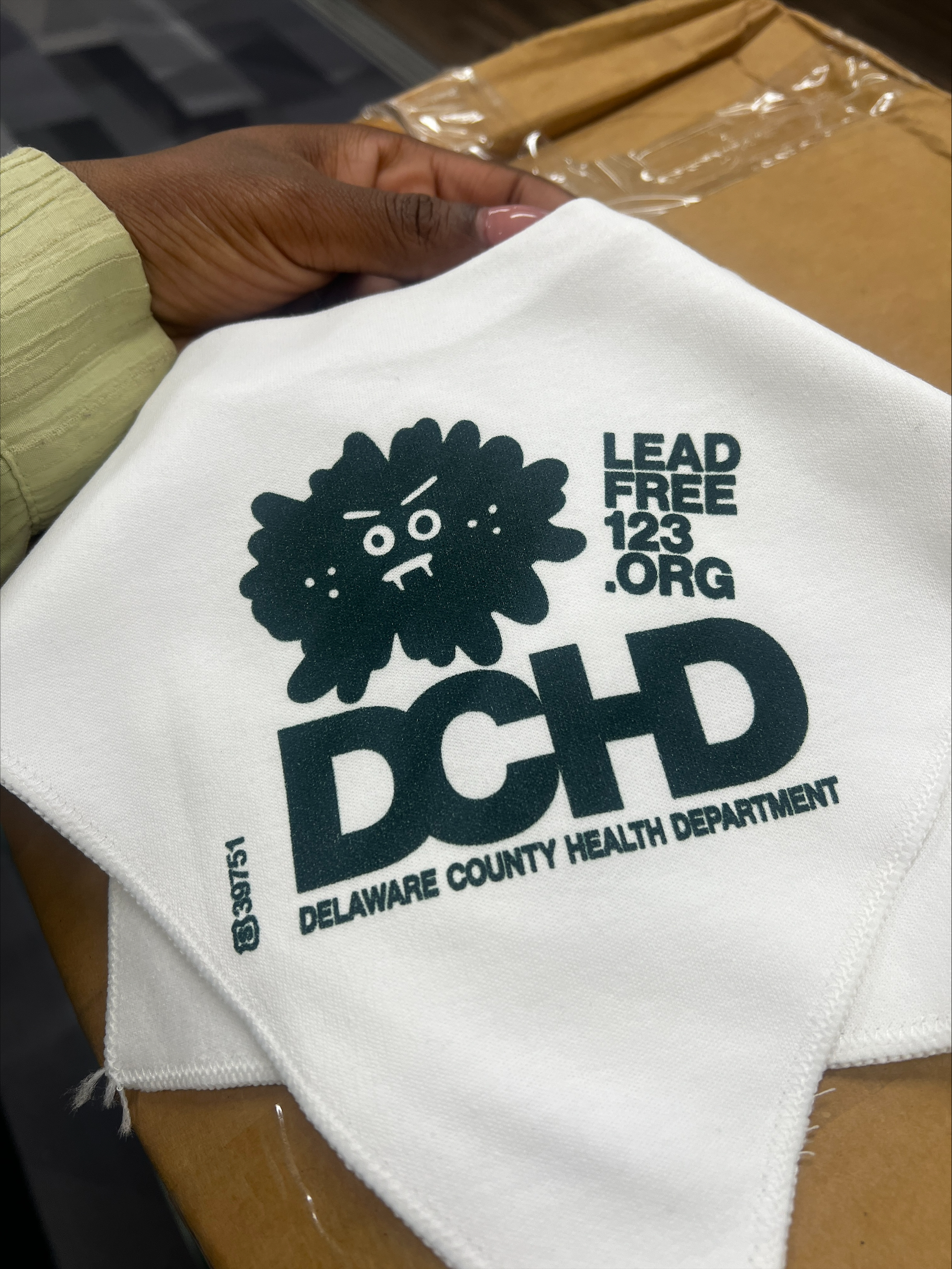 Posters (Digital and Hardcopy in 8 Languages)
Video Storyboard
Video Testimonials
Billboard Bus Shelter Posters
Give-aways Merchandise:
Monster Magnets
Water bottles for adults and kids
Baby Bibs
And more!
HEPA Filter Vacuums
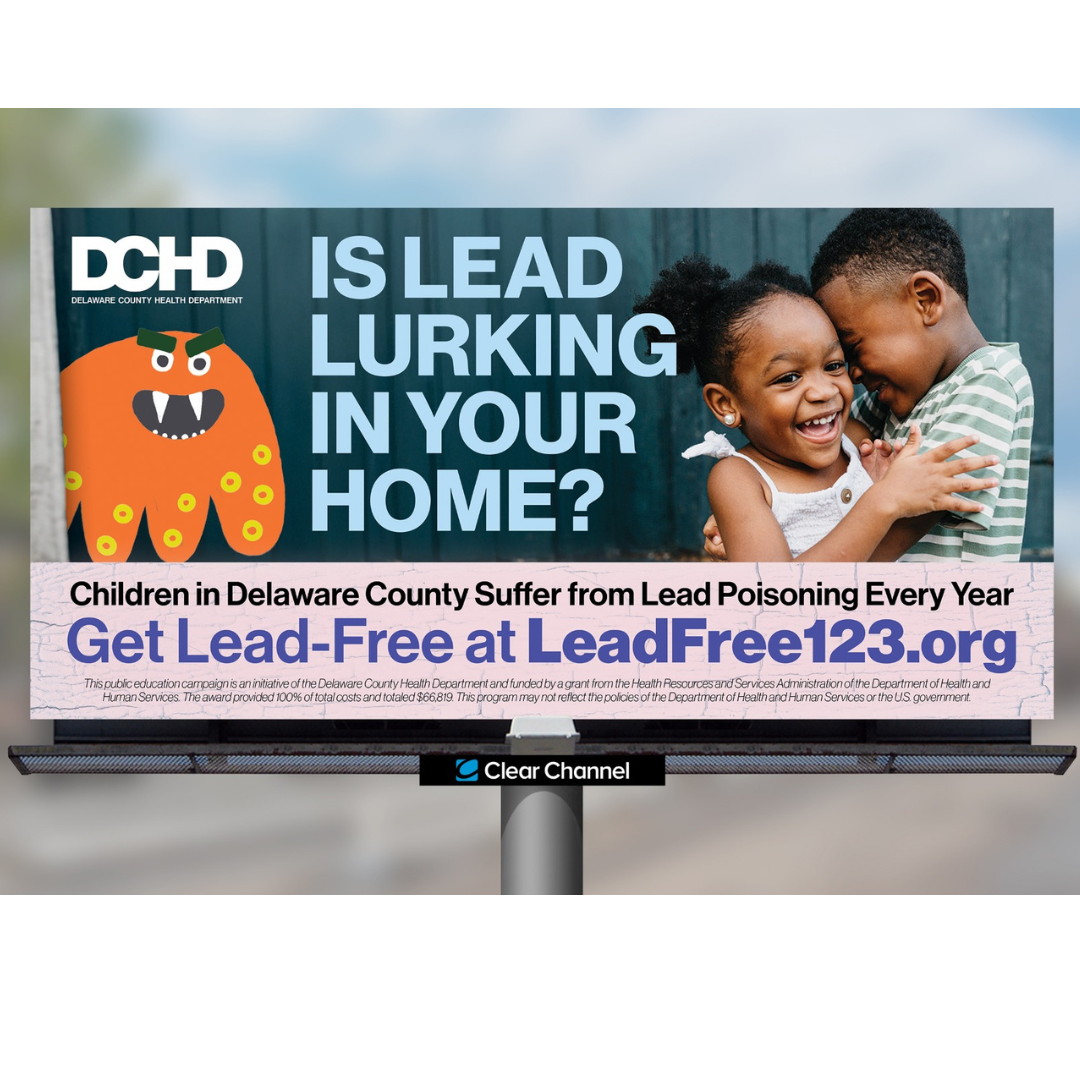 Campaign Videos
Lead Poisoning Prevention: A Mother and Daughter's Story of Awareness
Is Lead Lurking in Your Home? Get Lead Free in 1-2-3
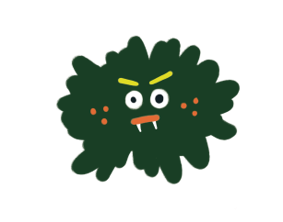 Campaign Timeline
Billboards and Shelters
16 weeks starting 2/17 
Paid social run 
10 weeks starting 2/17
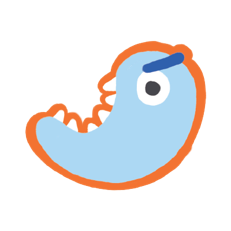 Campaign Funding
This lead awareness and education campaign is an initiative of the Delaware County Health Department and is funded by a grant from the Health Resources and Services Administration of the Department of Health and Human Services. The award provided 100% of total costs and totaled $188,819. This program may not reflect the policies of the Department of Health and Human Services or the U.S. government.
DCHD in Action
Addressing lead exposures in Delaware County is a collaborative effort. DCHD is working with many partners, including:
Families
Health Professionals 
Landlords
Delaware County Office of Housing & Community Development
Community Action Agency of Delaware County (CAADC) 
Local housing and code officials
Nonprofit organizations, including the Foundation for Delaware County and Children First
13
DCHD in Action
DCHD plays a key role in this complex system through case management, surveillance, and education.
Maternal & child health team monitors and follows up on elevated blood lead levels (≥3.5 μg/dL) in children under the age of 16 years living in Delaware County, sharing information and referrals with families
Population Health team shares education and outreach 
Epidemiology team evaluates surveillance data to support public health action- see reports at https://delcopa.gov/health/pages/lead.html
14
[Speaker Notes: The MCH nurse monitors and follows up with cases who have an elevated blood lead level (≥3.5 μg/dL) in children under the age of 16 years in Delaware county. The MCH nurse will follow up with the children’s pediatrician and parents to ensure more tests are ordered to keep an eye on the child's blood lead levels and measures are being taken at home to limit lead exposure. Cases may also be referred to the county OCD or CAADC for remediation efforts and WIC to ensure the child has proper nutrition as well.]
Help is Available
Delaware County Health Department 
Happy to talk to families; please call our Wellness Line (484) 276-2100 or email DelcoWellness@co.delaware.pa.us 
We can help you get a blood lead test
Partnering with the Delaware County Office of Housing and Community Development in 2025 on a new grant to assist qualified residents in addressing lead-based paint hazards in their homes
 Community Action Agency of Delaware County (CAADC)
Administers a Lead Hazard Control Program to remove lead-based paint hazards from the homes of low-income families with children under the age of 6 in Delaware County. All services are free, pending proof of eligibility
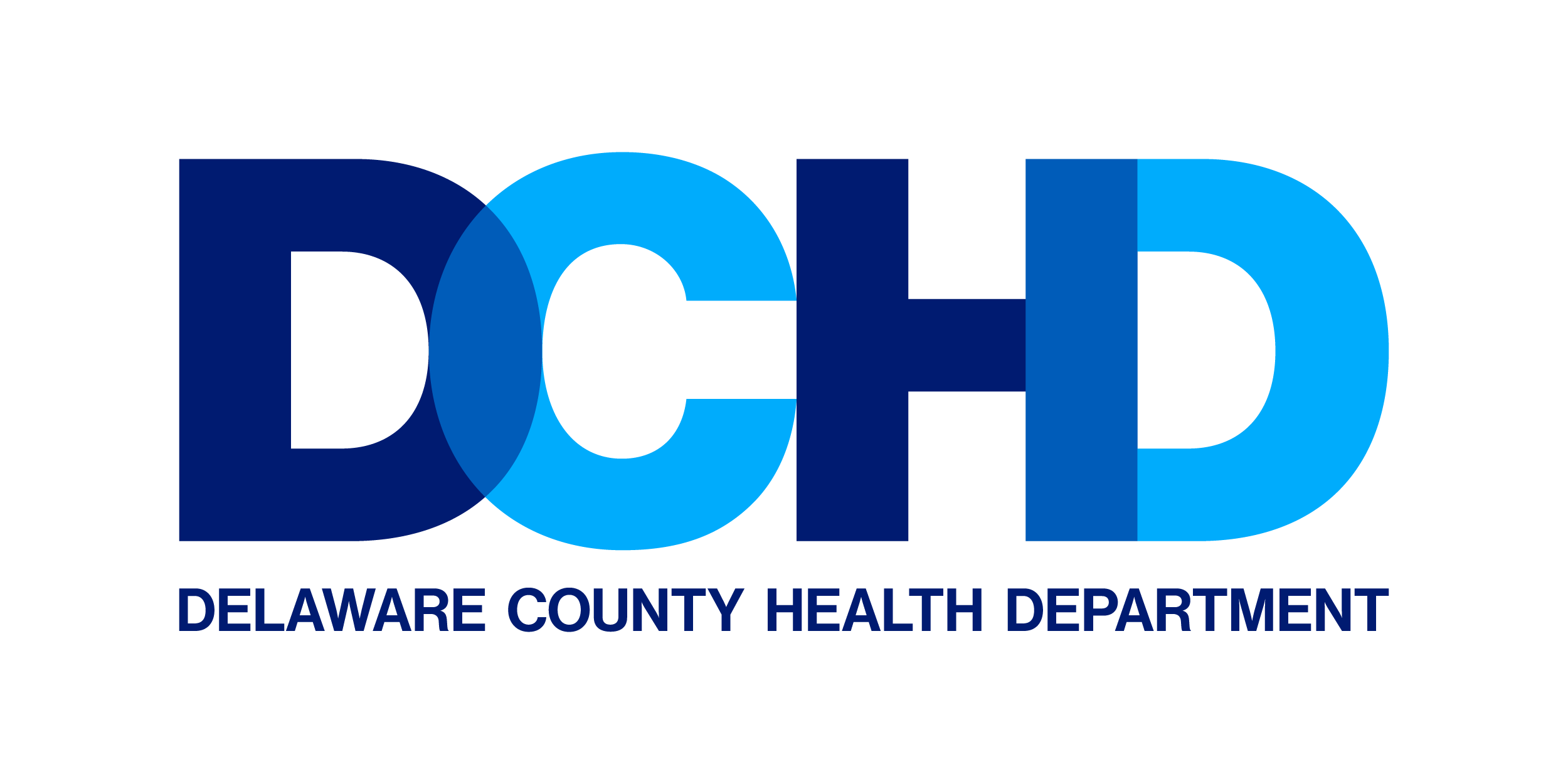 Thank you!